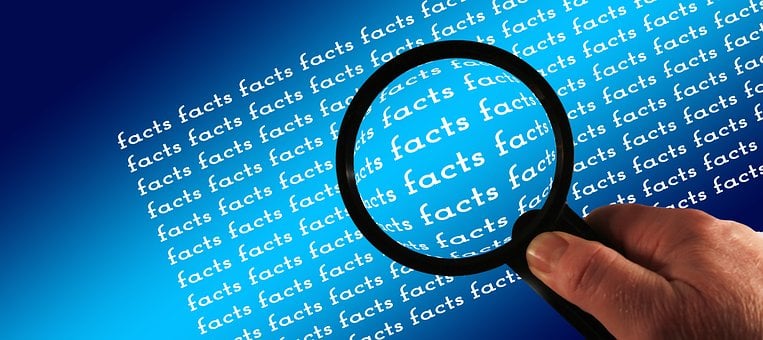 Evidence-Based Responses
Part 2: Recognizing Bias and Collecting Evidence
Recognizing Bias
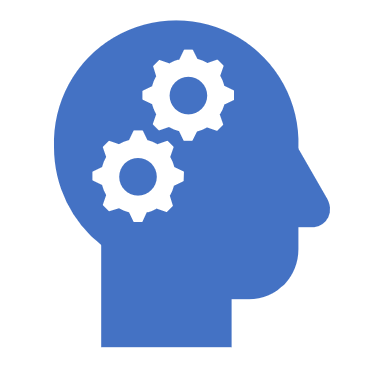 In self and others
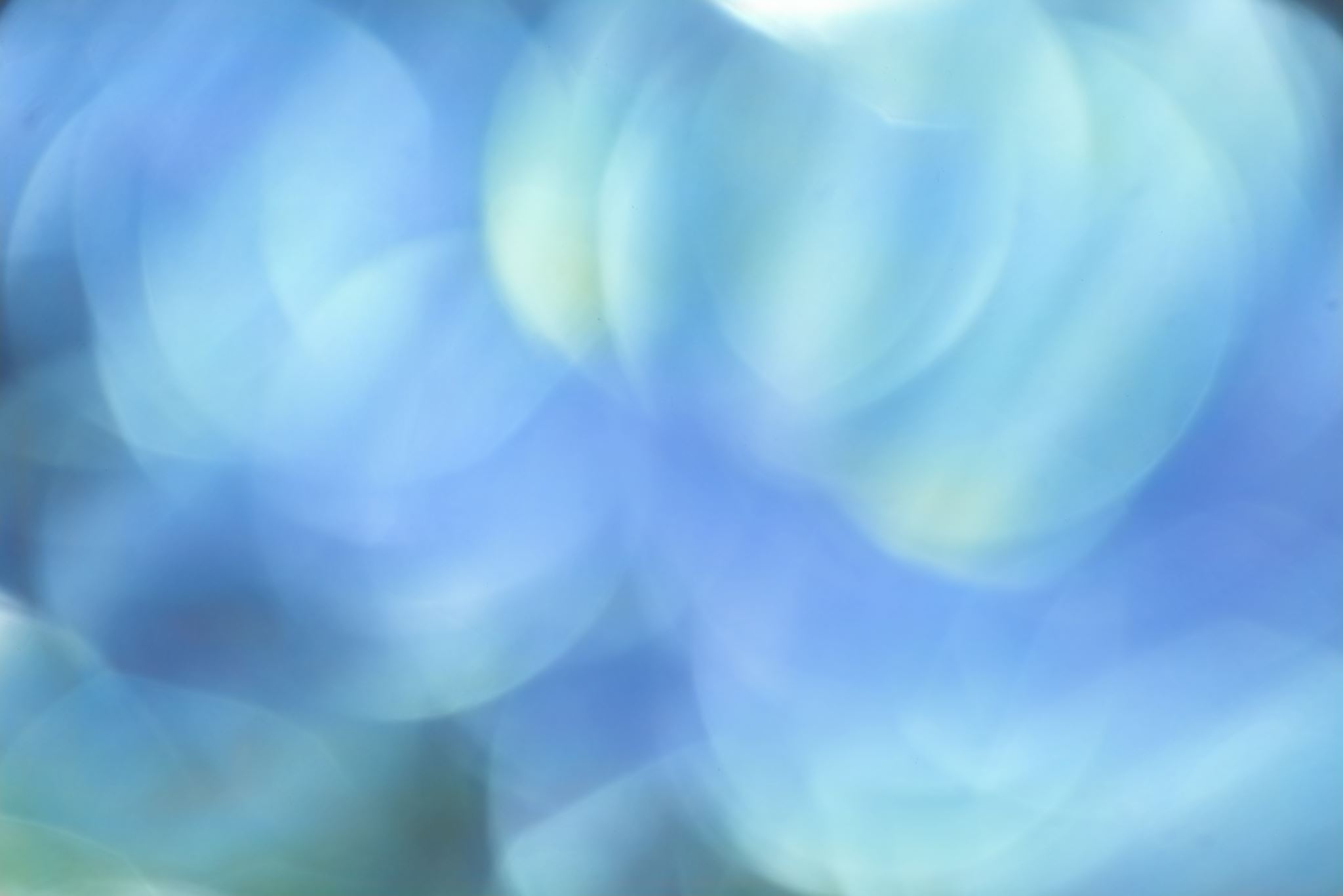 Caution!  If you notice the following, the source may be biased:
[Speaker Notes: These are some of the characteristics of a biased source. https://libguides.uwgb.edu/bias]
Confirmation Bias and other biases
Explicit bias is often easy to recognize as individuals are aware of the prejudices, even if that is not what they call the position. 
Implicit bias may be unintentional but can affect judgments, decisions, and behaviors.   
Confirmation bias explains why two people with opposing views can engage with the same evidence and both feel validated. 

To recognize bias, we must explore our own thinking.
Accessing Lesson Plans to Learn About Bias
High Impact Content
[Speaker Notes: 1. PBL should develop learning transfer which is the result of higher order thinking. Make sure to move beyond surface learning to deeper learning. 2. The learning should also have larger, more general application. Consider carefully the learning goals and how the content supports the learning goal. 3. Don’t think the whole class has to work on the same project or in the same manner. You know your students. Be sure to provide each what they need.]
Curated Resources
Why do types of sources matter?
[Speaker Notes: Mentor sources like mentor texts provide the opportunity to develop familiarity and facility with various sources. Knowing the structure of the source and how it is intended to be used by identifying author, purpose, intended audience, common features and customary structures helps students develop automaticity with analysis when encountering the source type again. And, we don’t want students to simply dump a truckload of facts into their response – we want them selecting and using evidence strategically and purposefully.]
What does it mean to use evidence from the text?
The evidence used does not need to be directly copied from the text.
The evidence used does not need to be cited in this context.
[Speaker Notes: This is a great opportunity to practice paraphrasing which is a critical skill to develop. Paraphrasing is an essential skill for good notetaking which leads to synthesis. In this context, where the teacher has provided the sources, textual citation does not need to be used as this would be disruptive and all of the references are to the resources included with the prompt and response.]
Types of Evidence
[Speaker Notes: These are types of evidence students may find. Every resources does not include all types of evidence. In fact, most may focus on one or two types which reflects context: author, audience, purpose, and norms of the genre or mode.]
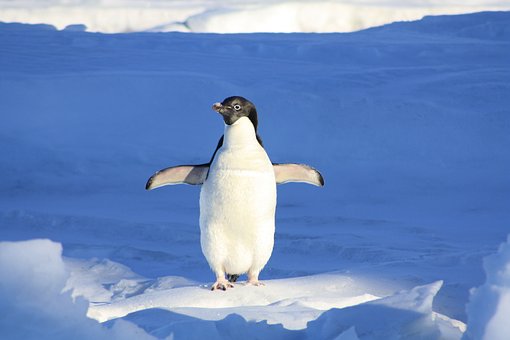 Let’s try it
Open this document
How do penguins stay warm?
Print or use digital annotation to identify factual, logical, statistical, or anecdotal information. 
Note any reflections/questions while reading.
[Speaker Notes: This is the time to pause while you try annotating a source.]
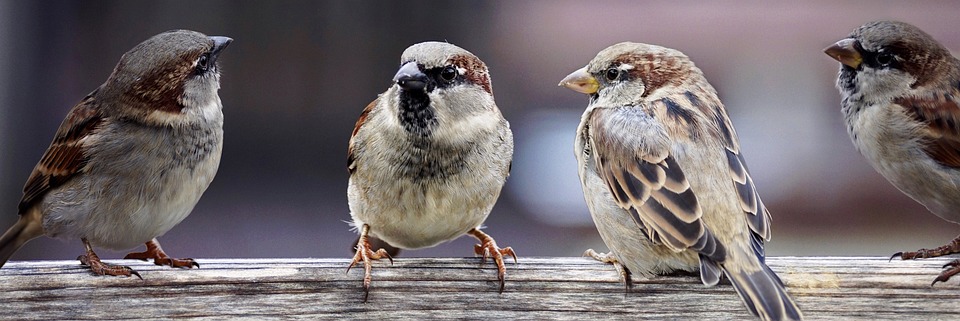 What did you notice about the source:
Genre or mode – what do you know about the norms?
Author – is the author credible and reliable? 
Intended audience -does this influence tone or vocabulary use?
Purpose  - does it effectively complete the purpose? How? 
How many different types of evidence did you identify? 
How is the evidence used in the source?
How might the student use the evidence in their response?
Does your annotated source look like this?
Discussion
Collecting evidence
[Speaker Notes: It is easy to get students to write on printed sources or annotate digital sources. Here is one way to help students gather evidence from resources which is especially helpful if the resource is not print or digital.]
End Part 2
Continue to Collecting Sources from Evidence and Writing Responses